Induction of Decision Trees (IDT)
CSE 335/435
Resources:
Main: Artificial Intelligence: A Modern Approach (Russell and Norvig; Chapter “Learning from Examples”)
Alternatives:
http://www.dmi.unict.it/~apulvirenti/agd/Qui86.pdf
http://www.cse.unsw.edu.au/~billw/cs9414/notes/ml/06prop/id3/id3.html
http://www.aaai.org/AITopics/html/expert.html
  (article: Think About It: Artificial Intelligence & Expert Systems)
http://www.aaai.org/AITopics/html/trees.html
Learning: The Big Picture
Two forms of learning:

Supervised: the input and output of the learning component can be perceived

Example: classification tasks

Unsupervised: there is no hint about the correct answers of the learning component

Example: finding data clusters
Example, Training Sets in IDT
Each row in the table (i.e., entry for the Boolean function) is an example

All rows form the training set

If the classification of the example is “yes”, we say that the example is positive, otherwise we say that the example is negative (this is called Boolean or Binary classification)

The algorithm we are going to present can be easily extended to non-Boolean classification problems
 That is, problems in which there are 3 or more possible classes 
 Example of such problems?
Induction of Decision Trees
Objective: find a concise decision tree that agrees with the examples
 “concise” instead of “optimal” because the latter is NP-complete
So we will perform heuristic approximations to the problem
 Aiming at getting good solutions but not necessarily optimal

Sometimes the algorithm do generate optimal solutions
for the simple restaurant example the algorithm does find an optimal solution)
The guiding principle we are going to use is the Ockham’s razor principle: the most likely hypothesis is the simplest one that is consistent with the examples
Example
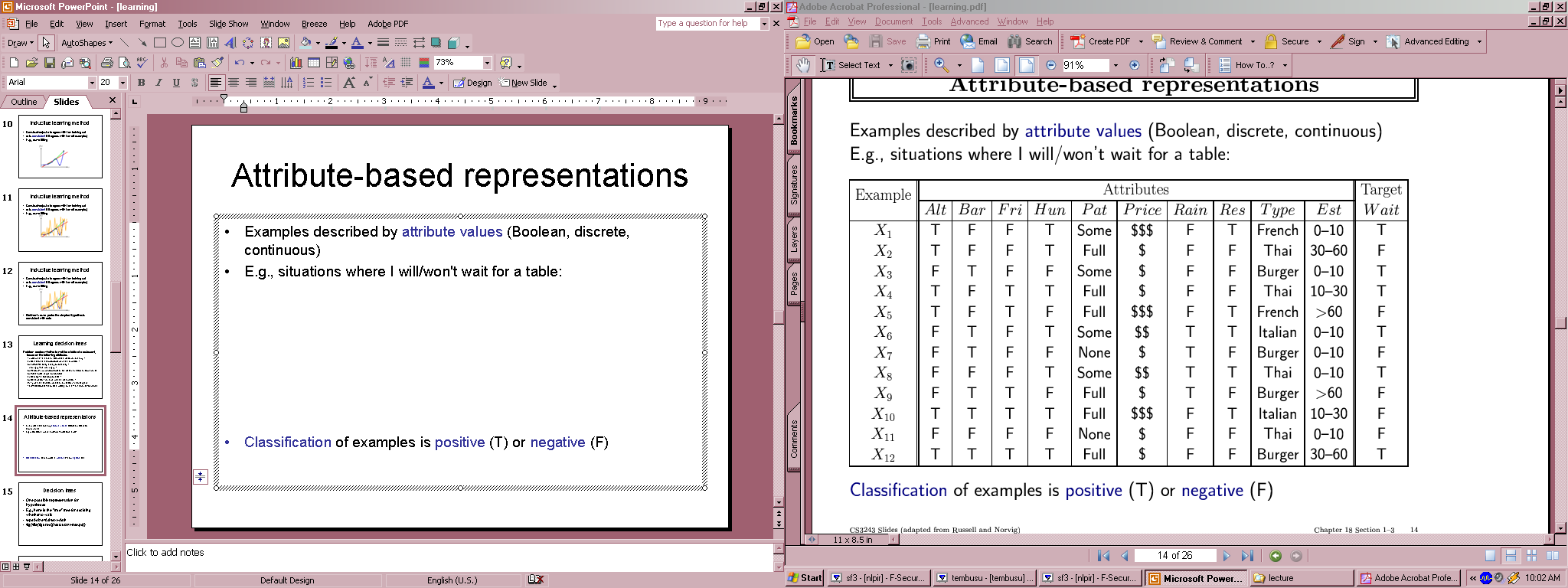 Example of a Decision Tree
Bar?
no
Possible Algorithm:
Pick an attribute A randomly
Make a child for every possible value of A
Repeat 1 for every child until all attributes are exhausted
Label the leaves according to the cases
yes
Fri
no
yes
Hun
Hun
yes
yes
Pat
Pat
…
some
full
Alt
Alt
…
…
Problem: Resulting tree could be very long
yes
yes
Example of a Decision Tree (II)
Full
none
some
no
yes
waitEstimate?
0-10
>60
30-60
10-30
no
Alternate?
Hungry?
yes
Yes
no
yes
No
yes
Alternate?
Reservation?
Fri/Sat?
yes
yes
no
no
yes
no
yes
Raining?
No
Yes
Bar?
Yes
yes
no
no
yes
yes
No
no
Yes
Patrons?
Nice: Resulting tree is optimal.
Optimality Criterion for Decision Trees
We want to reduce the average number of questions that are been asked. But how do we measure this for a tree T

How about using the height: T is better than T’ if 		height(T) < height(T’)
Homework
Doesn’t work. Easy to show a counterexample, whereby height(T) = height(T’) but T asks less questions on average than T’
Better: the average path lenght , APL(T), of the tree T. Let L1, ..,Ln be the n leaves of a decision tree T.
APL(T) = (height(L1) + height(L2) +…+ height(Ln))/n 
Optimality criterion: A decision tree T is optimal if (1) T has the lowest APL and (2) T is consistent with the input table
Inductive Learning
noise, error
An example has the from (x,f(x))
Inductive task: Given a collection of examples, called the training set, for a function f, return a function h that approximates f (h is called the hypothesis)
There is no way to know which of these two hypothesis is a better approximation of f. A preference of one over the other is called a bias.
Databases: what are the data that matches this pattern?
Induction: what is the pattern that matches these data?
database
induction
Induction
Data
pattern
Induction of Decision Trees: A Greedy Algorithm
Algorithm: 

Initially all examples are in the same group

Select the attribute that makes the most difference (i.e., for each of the values of the attribute most of the examples are either positive or negative)

Group the examples according to each value for the selected attribute

Repeat 1 within each group (recursive call)
Patrons?
full
none
some
X4(+),x12(+), 
x2(-),x5(-),x9(-),x10(-)
X7(-),x11(-)
X1(+),x3(+),x6(+),x8(+)
Type?
burger
italian
french
thai
X3(+),x12(+), 
x7(-),x9(-)
X6(+),
x10(-)
X1(+),
x5(-)
X4(+),x12(+)
x2(-),x11(-)
IDT: Example
Lets compare two candidate attributes: Patrons and Type. Which is a better attribute?
Hungry
no
yes
X4(+),x12(+),
X2(-),x10(-)
X5(-),x9(-)
IDT: Example (cont’d)
We select a best candidate for discerning between X4(+),x12(+), 
x2(-),x5(-),x9(-),x10(-)
Patrons?
full
none
some
no
yes
IDT: Example (cont’d)
By continuing in the same manner we obtain:
Patrons?
full
none
some
Hungry
no
yes
no
yes
Type?
Yes
french
burger
thai
italian
Yes
Fri/Sat?
yes
no
no
yes
no
yes
IDT: Some Issues
Sometimes we arrive to a node with no examples.
This means that the example has not been observed.
We just assigned as value the majority vote of its parent
Sometimes we arrive to a node with both positive and negative examples and no attributes left.
This means that there is noise in the data.
We again assigned as value the majority vote of the examples
Empirical evidence:

Collect a large set of examples
Divide it into two sets: the training set and the test set
Measure percentage of examples in test set that are classified correctly
Repeat 1 top 4 for different size of training sets, which are randomly selected
Next slide shows the sketch of a resulting graph for the restaurant 
domain
How Well does IDT works?
This means: how well does H approximates f?
Learning
curve
How Well does IDT works? (II)
1
% correct on test set
0.5
0.4
20
100
Training set size
As the training set grows the prediction quality improves (for this reason these kinds of curves are called happy curves)
Selection of a Good Attribute: Information Gain Theory
Suppose that I flip a “totally unfair” coin (always come heads): 

what is the probability that it will come heads:
1
How much information you gain when it fall:
0
Suppose that I flip a “fair” coin: 

what is the probability that it will come heads:
0.5
How much information you gain when it fall:
1 bit
In general, the information provided by an event decreases with the increase in the probability that that event occurs. Information entropy of an event e (Shannon and Weaver, 1949):
H(e) = log2(1/p(e))
Selection of a Good Attribute: Information Gain Theory (II)
Suppose that I flip a “very unfair” coin (99% will come heads): 

what is the probability that it will come heads:
0.99
How much information you gain when it fall:
Fraction of 
A bit
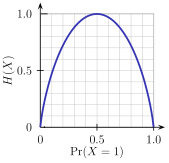 Lets Play Twenty Questions
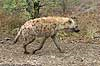 I am thinking of an animal:

You can ask “yes/no” questions only

Winning condition:
If you guess the animal correctly after asking 20 questions or less, and
 you don’t make more than 3 attempts to guess the right animal
# potential questions
# levels
a question
20
yes
0
no
21
1
22
2
23
3
What is happening? (Constitutive Rules)
We are building a binary (two children) decision tree
# questions made  =  log2(# potential questions)
Full
none
some
no
yes
waitEstimate?
0-10
>60
30-60
10-30
no
Alternate?
Hungry?
yes
Yes
no
yes
No
yes
Alternate?
Reservation?
Fri/Sat?
yes
yes
no
no
yes
no
yes
Raining?
No
Yes
Bar?
Yes
yes
no
no
yes
yes
No
no
Yes
Same Principle Operates for Online Version
Game:   http://www.20q.net/
Ok so how can this be done?
It uses information gain:
Decision Tree
Table of movies stored in the system
Patrons?
Nice: Resulting tree is optimal.
I(p(v1), p(v2), …, p(vn)) = p(v1)H(v1) + p(v2)H(v2) +…+ p(vn)H(vn)
= p(v1)log2(1/p(v1)) + p(v2) log2(1/p(v2)) +…+ p(vn) log2(1/p(vn))
Selection of a Good Attribute: Information Gain Theory (III)
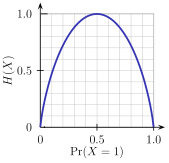 If the possible answers vi have probabilities p(vi), then the information content of the actual answer is given by:
Examples: 

Information content with the fair coin:
Information content with the totally unfair:
Information content with the very unfair:
I(1/2,1/2) = 1
I(1,0) = 0
I(1/100,99/100)
= 0.08
Selection of a Good Attribute
For Decision Trees: suppose that the training set has p positive examples and n negative. The information content expected in a correct answer:
I(p/(p+n),n/(p+n))
We can now measure how much information is needed after testing an attribute A:

Suppose that A has v values. Thus, if E is the training set, E is partitioned into subsets E1, …, Ev.  
Each subset Ei has pi positive and ni negative examples
Bits of information to classify an example after testing attribute A:
Reminder(A) = p(A,1) I(p1/(p1+ n1), n1/(p1+ n1)) +
                         p(A,2) I(p2/(p2+ n2), n2/(p2+ n2)) +…+
                         p(A,v) I(pv/(pv+ nv), nv/(pv+ nv))
Selection of a Good Attribute (II)
Each subset Ei has pi positive and ni negative examples
If we go along the i branch, the information content of the i branch is given by:
I(pi/(pi+ ni), ni/(pi+ ni))
Probability that an example has the i-th attribute of A:
P(A,i) =(pi+ ni)/(p+n)
The information gain of testing an attribute A:
Gain(A) = I(p/(p+n),n/(p+n)) – Remainder(A)
Selection of a Good Attribute (III)
Example (restaurant):

Gain(Patrons) = ? 
Gain(Type) = ?
Parts I and II Due: Monday!
Homework Part I
1. (ALL) Compute Gain(Patrons) and Gain(Type) for restaurant example (see Slide 5 for a complete table)

2. (CSE 435) What is the complexity of the algorithm shown in Slide 11, assuming that the selection of the attribute in Step 2 is done by the information gain formula of Slide 26

3. (Optional) Show a counter-example proving that using information gain does not necessarily produces an optimal decision tree (that is you construct a table and the resulting decision tree from the algorithm is not the optimal one)
Construction of Optimal Decision Trees is NP-Complete
Homework Part II
4. (All) See Slide 8. Note: you have to create a table for which one can extract decision trees with same height but one has smaller APL than the other none. Show the table and both trees

5 (CSE 435)
Formulate the generation of an optimal decision tree as a decision problem
Design a (deterministic) algorithm solving the decision problem. Explain the complexity of this algorithm 
Discuss what makes the decision problem so difficult.